Викторина
Я - чернушанин
Дорогой друг!Я гулял по городу и заблудился. 
Помоги мне вернуться домой. 
Для этого нужно правильно 
выполнить все задания.
Главная улица города Чернушка
Юбилейная
Нефтяников
Ленина
Какой памятник стоит в городском парке?
Танк
Самолет
Вечный огонь
Как называется игровая площадка возле торгового дома «Юбилейный»
Капля нефти
Ракета
Нефтеград
Какое сооружение установлено в центре площади Копылова?
Фонтан
Танк
Домик
В городе его называют «водяновским». Что это?
Дворец культуры
Магазин
Детский парк
Дорогой друг! Ты отлично справился с заданием и помог найти мне мой дом-муравейник.
Спасибо тебе за помощь!
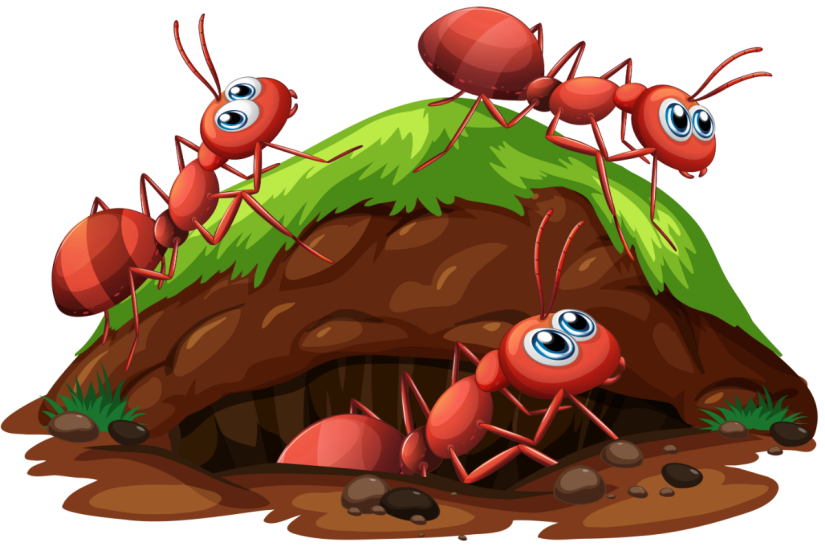 Как называется городской стадион?
Чемпион
Урожай
Спортсмен
Возле какого памятника горит вечный огонь?
Генералу
Герою
Неизвестному солдату
Какая школа стоит возле городского пруда?
Школа №5
Гимназия
Школа №2
Как называется городской Дворец Культуры?
Газовик
Нефтяник
Строитель
Дорогой друг! Где-то ты допустил ошибку. 
Это не мой дом-муравейник.
Придётся начать всё сначала!
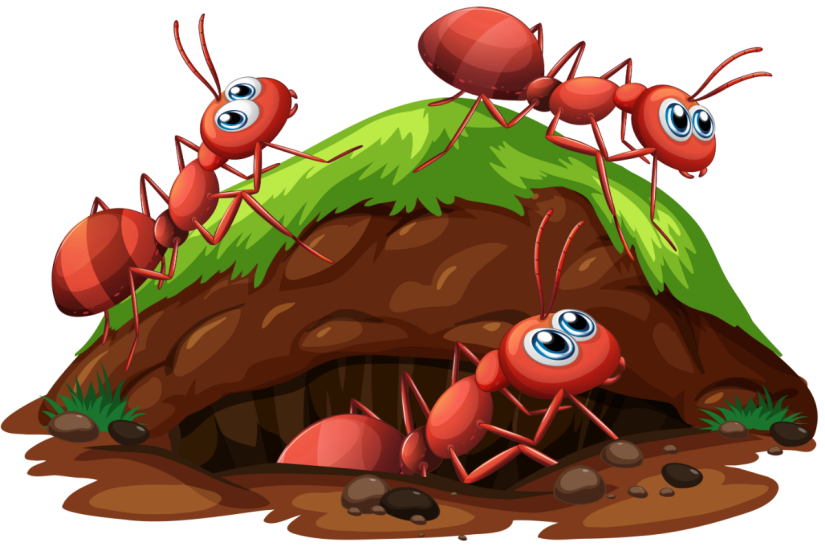 Где находится аллея героев города Чернушка?
Рядом с памятником «Самолет»
Рядом с памятником Неизвестному солдату
Рядом с памятником грузовику
Ребята какой школы стоят в почетном карауле у главного памятника города?
Коррекционной
Гимназии
Кадетской
Как называется торговый комплекс на главной улице города?
Юбилейный
Садко
Смешные цены
Что-то мне уже не до веселья.Ты дважды ошибся.
Это не мой дом-муравейник.
Придётся начать всё сначала!
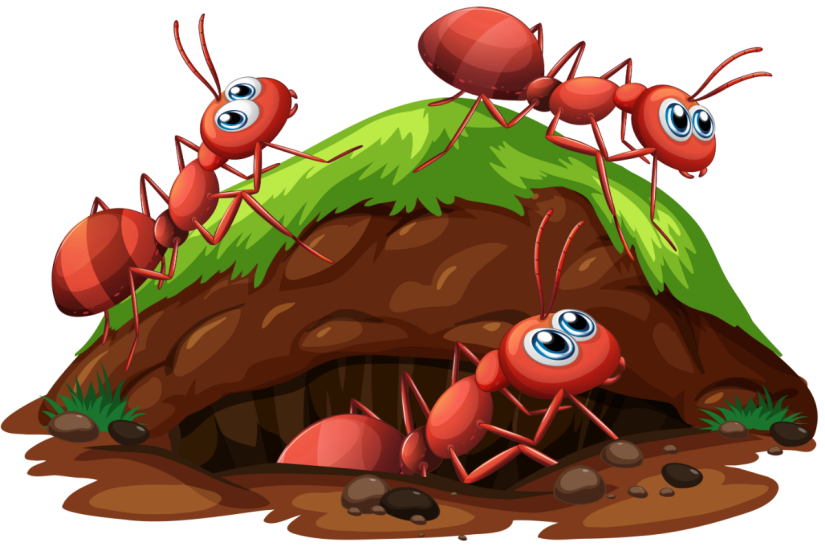 Как называется самая длинная улица города?
Коммунистическая
Чапаева
Северная
Какая улица пронизывает город насквозь?
Коммунистическая
Нефтяников
Ленина
Ой-ой-ой!У тебя три ошибки.
Это не мой дом-муравейник.
Придётся начать всё сначала!
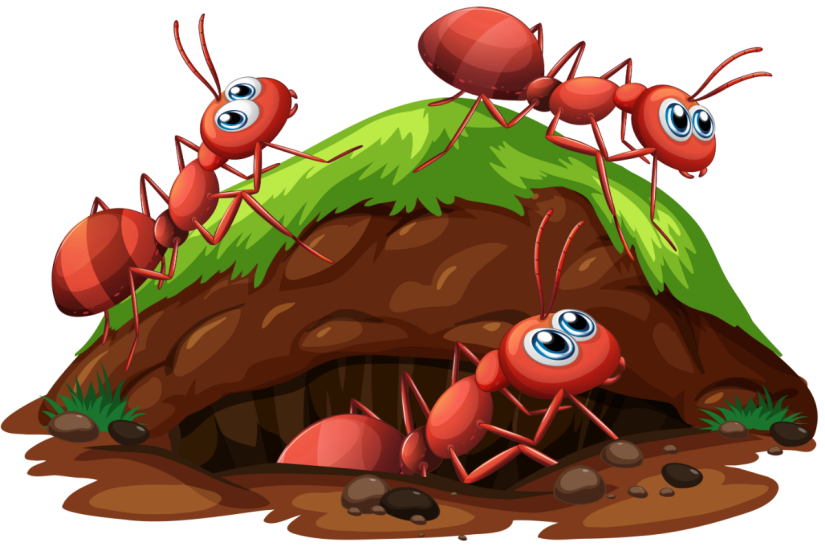 Жаль, но ты не смог мне помочь!
Это не мой дом-муравейник.
Придётся начать всё сначала!
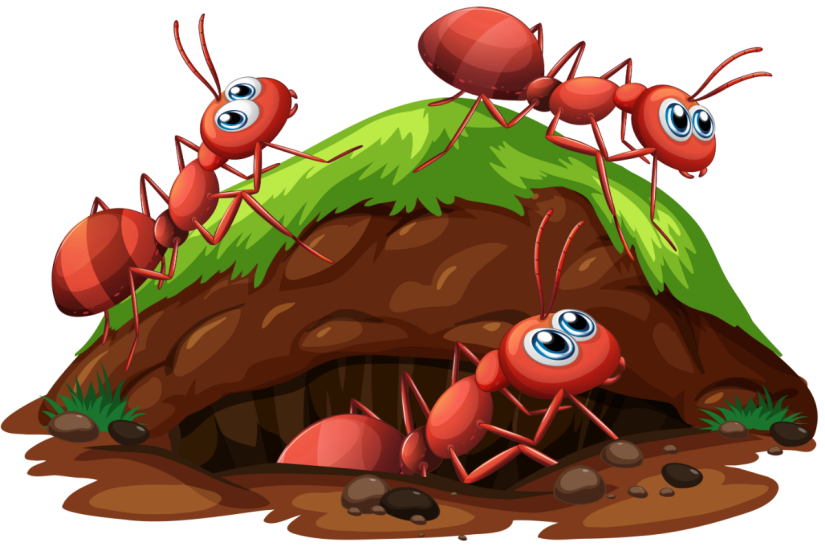 Информационные источники
Фон https://kartinkin.net/uploads/posts/2021-01/1610810915_9-p-fon-s-lesom-dlya-prezentatsii-detyam-10.jpg
Муравей https://prozagadka.ru/wp-content/uploads/2021/07/muravej-870x400.jpg 
Муравейник https://static.vecteezy.com/system/resources/previews/000/419/756/original/worker-ants-on-white-background-vector.jpg